Chapter 5 Business Objectives
1
2
3
4
5
6
sole trader
is the proportion of total market sales achieved by one business
The dividend paid to shareholders as a reward for their investment
business objectives
Returns from an investment kept in the company for future plans
Shareholders
1
10
3
12
5
7
where the owners of a company cannot be held responsible for the debts of the company they own
7
stakeholders
8
Growth
9
is total income of a business less total costs
10
limited liability
11
The expansion of a business either internally or externally
12
2
8
4
11
2
4
a legal requirement for all companies; all shareholders may attend. They vote on who they want to be on the board of directors for the coming year and on other issues raised by the board or themselves
13
a business owned and operated by one person
14
Shareholder Returns
15
market share
16
groups in society who have a direct interest in the performance and activities of business
17
Retained Profit
18
6
1
3
10
8
7
has social objectives as well as an aim to make a profit to invest back into the business
19
profit
20
Investors in a limited liability company
21
annual general meeting (AGM)
22
social enterprise
23
are the aims or targets that a business works towards
24
9
11
5
6
9
12
tekhnologic
Show All
Hide All
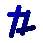 [Speaker Notes: Click on a number to make the square disappear.
Click on the text underneath to replace the number.
Click on hide all to reveal all the text.
Click on show all to show all the numbered squares.]
Enter your title here
1
2
3
4
5
6
Enter your text here
Enter your text here
Enter your text here
Enter your text here
Enter your text here
Enter your text here
Enter your text here
7
Enter your text here
8
Enter your text here
9
Enter your text here
10
Enter your text here
11
Enter your text here
12
Enter your text here
13
Enter your text here
14
Enter your text here
15
Enter your text here
16
Enter your text here
17
Enter your text here
18
Enter your text here
19
Enter your text here
20
Enter your text here
21
Enter your text here
22
Enter your text here
23
Enter your text here
24
tekhnologic
Show All
Hide All
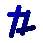 [Speaker Notes: Click on a number to make the square disappear.
Click on the text underneath to replace the number.
Click on hide all to reveal all the text.
Click on show all to show all the numbered squares.]
Enter your title here
Enter your text here
1
2
3
4
5
6
Enter your text here
Enter your text here
Enter your text here
Enter your text here
Enter your text here
Enter your text here
7
Enter your text here
8
Enter your text here
9
Enter your text here
10
Enter your text here
11
Enter your text here
12
Enter your text here
13
Enter your text here
14
Enter your text here
15
Enter your text here
16
Enter your text here
17
Enter your text here
18
Enter your text here
19
Enter your text here
20
Enter your text here
21
Enter your text here
22
Enter your text here
23
Enter your text here
24
tekhnologic
Show All
Hide All
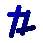 [Speaker Notes: Click on a number to make the square disappear.
Click on the text underneath to replace the number.
Click on hide all to reveal all the text.
Click on show all to show all the numbered squares.]